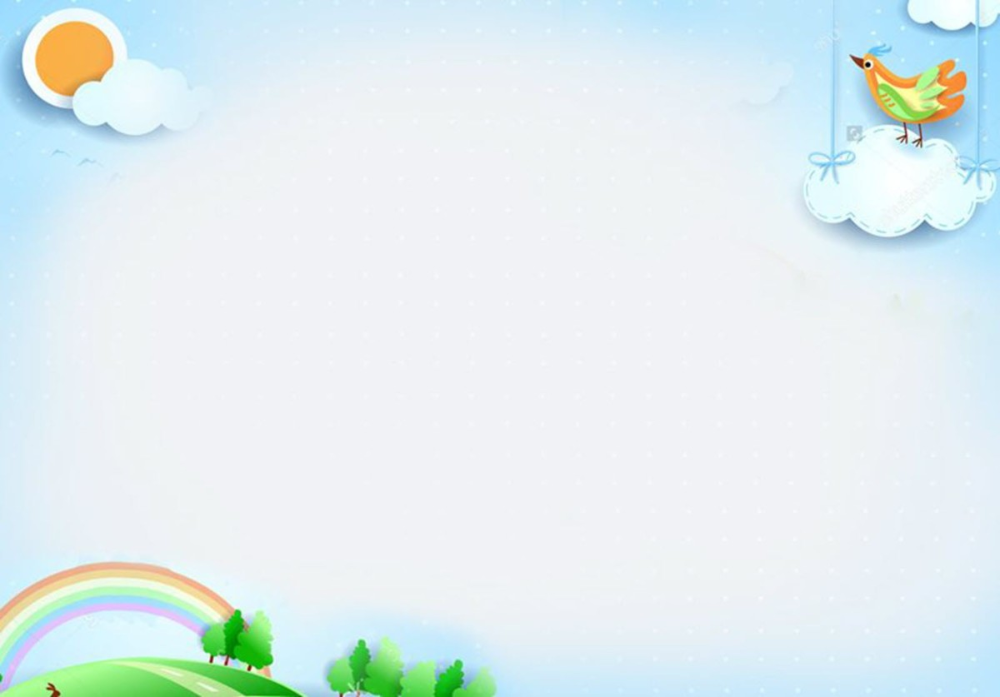 ỦY BAN NHÂN DÂN QUẬN LONG BIÊN
      TRƯỜNG MẦM NON NẮNG MAI
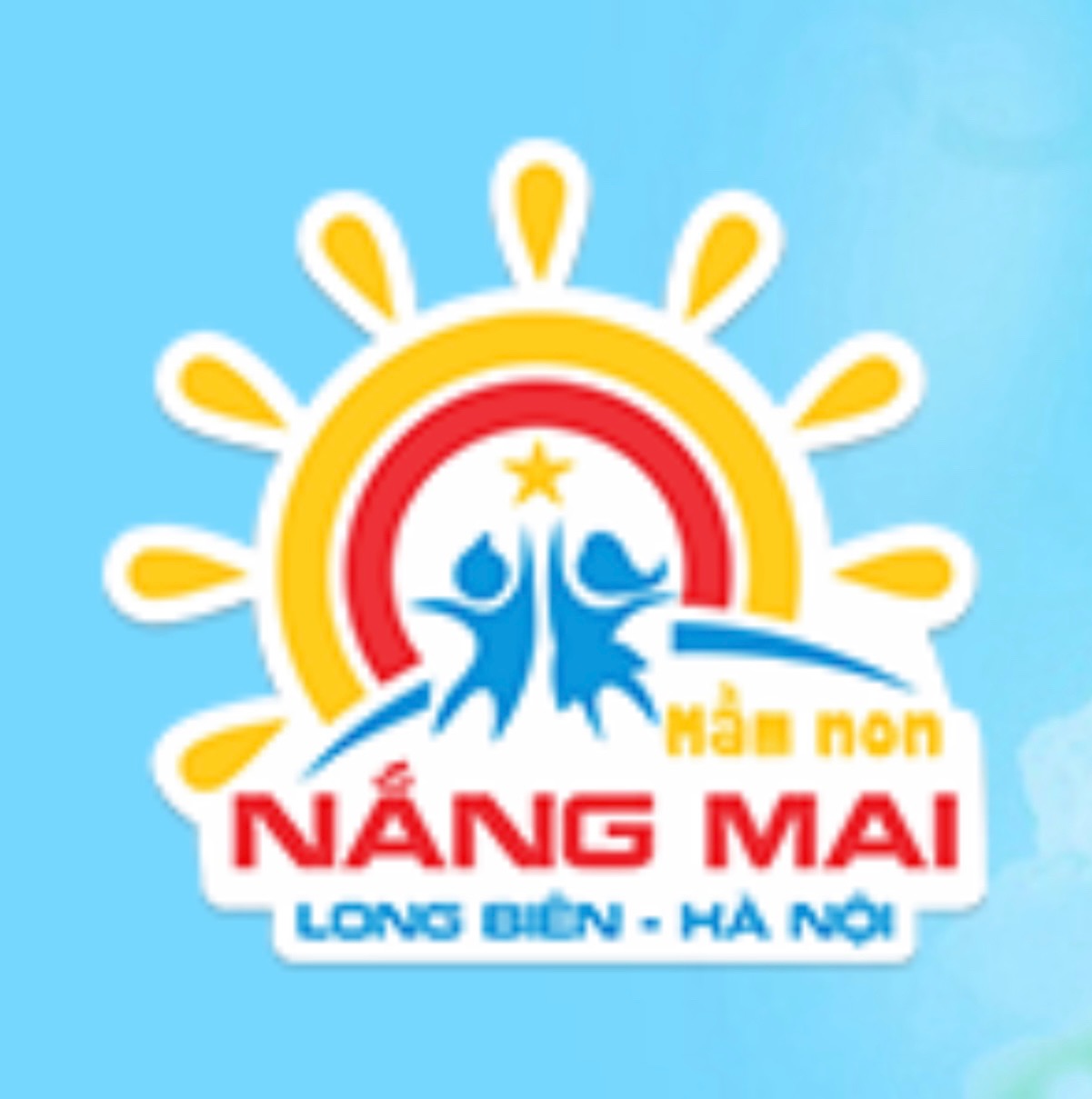 LĨNH VỰC PHÁT TRIỂN NGÔN NGỮ



            Đề tài : Truyện  “ Nàng Tiên Mưa”
            Lớp : MGB C
            


Người thực hiện : LÊ THỊ THU TRÀ
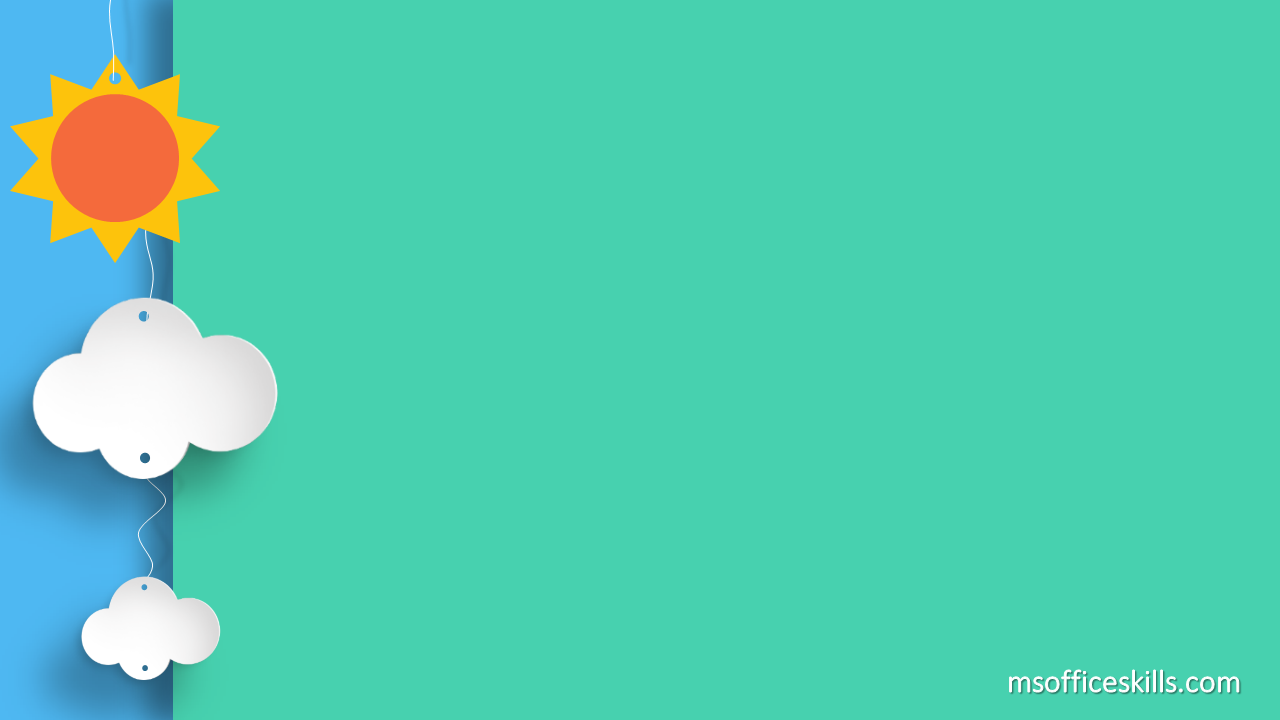 1.Ổn định tổ chức
Cô và trẻ hát bài hát “ Cho tôi đi làm mưa với”
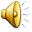